PRABRA - Kurz pro pokročilé - (c) V.Nulíček
1
Sehrávkové problémy 2.část
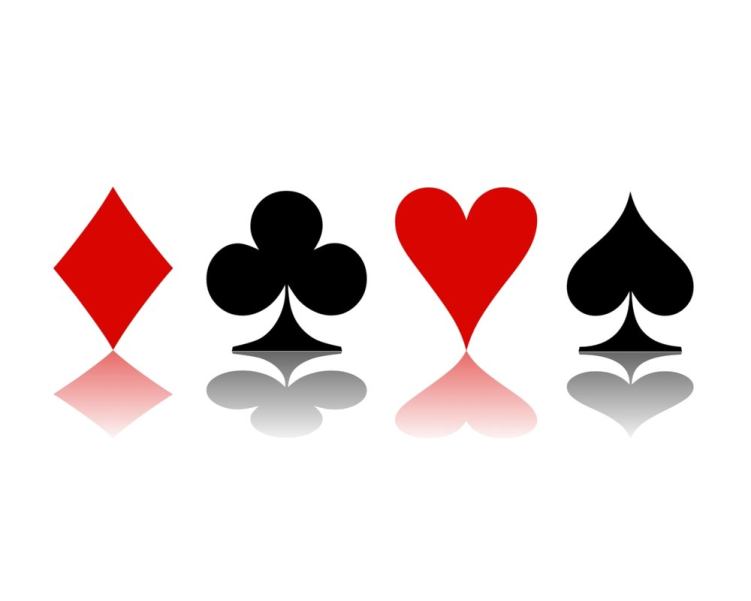 Sehrávkové a obranné problémy - mix
PRABRA - Kurz pro pokročilé - (c) V.Nulíček
2
Rozdání 1
 ?
						 ?
						 ?
						 ? 
			 Q J 10 9 6 5 4 3 	 A K 8 7
			 A J 6				 5 4
			 K 4				 Q 3 2 
			 -					 A 8 7 6
						 ? 
						 ?
						 ?
						 ?

Závazek 6♠ (W)
Výnos: K
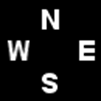 Sehrávkové a obranné problémy - mix
PRABRA - Kurz pro pokročilé - (c) V.Nulíček
3
Rozdání 1
 ?
						 ?
						 ?
						 ? 
			 Q J 10 9 6 5 4 3 	 A K 8 7
			 A J 6				 5 4
			 K 4				 Q 3 2 
			 -					 A 8 7 6
						 ? 
						 ?
						 ?					Závazek 6♠ (W)
						 ?					Výnos: K

N zahájil dražbu jedním srdcem, má zřejmě kromě KQ trefového i jednu srdcovou figuru (z KQ srdcového by asi dal přednost srdcovému výnosu – partner mu srdce fitnul) 
Eso kárové tedy vychází na N
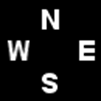 Sehrávkové a obranné problémy - mix
PRABRA - Kurz pro pokročilé - (c) V.Nulíček
4
Rozdání 1
 2
						 K 10 9 8 7
						 A J 10
						 K Q 5 4 
			 Q J 10 9 6 5 4 3 	 A K 8 7
			 A J 6				 5 4
			 K 4				 Q 3 2 
			 -					 A 8 7 6
						 - 
						 Q 3 2
						 9 8 7 6 5			Závazek: 6♠ (W)
						 J 10 9 3 2			Výnos: ♣K 

Výnos snapněte v ruce (zatím nevíte, co zahodit na eso trefové)
Vytrumfujete v jednom kole piků
Z ruky vyneste malé káro
Pokud dá N eso, zahodíte později dvě ztrátová srdce na károvou dámu a eso trefové
Pokud dá N malou, vezmete zdvih dámou na stole a kárového krále zahodíte na eso trefové, následně pustíte srdce a jedno srdce snapnete na stole
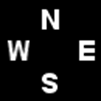 Sehrávkové a obranné problémy - mix
PRABRA - Kurz pro pokročilé - (c) V.Nulíček
5
Rozdání 1
Post mortem:
Dilema obránce v tomto rozdání je někdy nazýváno jako Morton’s Fork Coup – jakékoli řešení je špatné
Pokud nemáte dobrý odhoz na vysokou kartu v barvě šikeny, pak raději tento odhoz odložte na pozdější dobu, až budete vědět, co chcete skutečně odhodit
Sehrávkové a obranné problémy - mix
PRABRA - Kurz pro pokročilé - (c) V.Nulíček
6
Rozdání 2
 J 10 5 4
						 10 6 5 2
						 Q 6 5 4 3
						 -
			 ?					 ?
			 ?					 ?
			 ?					 ? 
			 ?					 ?
						 A Q 
						 A K J
						 A K 8 7 			Závazek: 6 NT (S)
						 A K J 10 			Výnos: J

Pozn. Dražba 4NT slibuje 28-29 FB (26-27 FB se draží přes Kokishe 2)
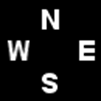 Sehrávkové a obranné problémy - mix
PRABRA - Kurz pro pokročilé - (c) V.Nulíček
7
Rozdání 2
 J 10 5 4
						 10 6 5 2
						 Q 6 5 4 3
						 -
			 ?					 ?
			 ?					 ?
			 ?					 ? 
			 ?					 ?
						 A Q 
						 A K J
						 A K 8 7 			Závazek: 6 NT (S)
						 A K J 10 			Výnos: J

Výnos přišel ev. tak, aby vám nic nezadal, E přiznává káro
Máte 5 zdvihů shora mimo kára a kárová barva by měla poskytnout dalších 5 zdvihů, problém je ale v tom, že kára máte zablokována bez vstupu na stůl
Další zdvihy lze vypracovat v pikách po vyražení pikového krále – budete mít další 2 pikové zdvihy a na piky stolu budete navíc moci odblokovat károvou sedmičku v ruce
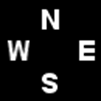 Sehrávkové a obranné problémy - mix
PRABRA - Kurz pro pokročilé - (c) V.Nulíček
8
Rozdání 2
 J 10 5 4
						 10 6 5 2
						 Q 6 5 4 3
						 -
			 ?					 ?
			 ?					 ?
			 ?					 ? 
			 ?					 ?
						 A Q 
						 A K J
						 A K 8 7 			Závazek: 6 NT (S)
						 A K J 10 			Výnos: J

Pokud ale zahrajete eso pikové a dámu pikovou, obránci tento zdvih nejspíš propustí 
Zahrajte nejprve dámu pikovou, pokud ji obrana vezme, můžete pokračovat podle plánu, odehrát eso pikové, vysoká kára, přejděte na stůl károvou dámou a na kluka pikového odblokujte osmu károvou v ruce
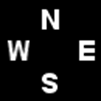 Sehrávkové a obranné problémy - mix
PRABRA - Kurz pro pokročilé - (c) V.Nulíček
9
Rozdání 2
 J 10 5 4
						 10 6 5 2
						 Q 6 5 4 3
						 -
			 ?					 ?
			 ?					 ?
			 ?					 ? 
			 ?					 ?
						 A Q 
						 A K J
						 A K 8 7 			Závazek: 6 NT (S)
						 A K J 10 			Výnos: J

Pokud obránci propustí pikovou dámu, zkuste stejný manévr v srdcích – zahrajte kluka (vezmou-li dámou, můžete kára odblokovat na desítku srdcovou)
Pokud vám obránci propustí i kluka srdcového, vypracujete chybějící dvanáctý zdvih v trefech (stačí vám pak jen 4 kárové zdvihy: 2 + 3 + 4 + 3 = 12)
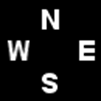 Sehrávkové a obranné problémy - mix
PRABRA - Kurz pro pokročilé - (c) V.Nulíček
10
Rozdání 2
 J 10 5 4
						 10 6 5 2
						 Q 6 5 4 3
						 -
			 K 7 6				 9 8 3 2
			 Q 7 4 3			 9 8
			 J 10 9				 2 
			 Q 9 8				 7 6 5 4 3 2
						 A Q 
						 A K J
						 A K 8 7 			Závazek: 6 NT (S)
						 A K J 10 			Výnos: J
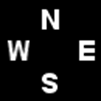 Sehrávkové a obranné problémy - mix
PRABRA - Kurz pro pokročilé - (c) V.Nulíček
11
Rozdání 2
Post mortem:
V rozdání je nutno si včas uvědomit problém zablokování barvy
Řešení je někdy dost „efektní“, ale nakonec i efektivní
Nezkušení obránci vám pravděpodobně situaci ulehčí a vezmou pikovou dámu, čímž bude váš problém zablokované kárové barvy rovnou vyřešen.
Sehrávkové a obranné problémy - mix
PRABRA - Kurz pro pokročilé - (c) V.Nulíček
12
Rozdání 3
 A K 2
						 4 3 2
						 5 4 3 2
						 A 6 5 
				 ?				 ?
				 ? 				 ?
				 ?				 ? 
				 ?				 ?
						 4 3 
						 A K Q J 10 9
						 Q J 6
						 J 2 
Závazek 4 ♥(S)
Výnos: A
Obránce na W stahuje A a K kárového, E přidává 7 a 8 (pozitivní marka), následně W hraje desítku károvou, kterou E snapuje a vynáší krále trefového k esu na stole
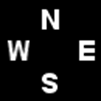 Sehrávkové a obranné problémy - mix
PRABRA - Kurz pro pokročilé - (c) V.Nulíček
13
Rozdání 3
 A K 2
						 4 3 2
						 5 4 3 2
						 A 6 5 
				 ?				 ?
				 ? 				 ?
				 ?				 ? 
				 ?				 ?
						 4 3 
						 A K Q J 10 9
						 Q J 6				Závazek 4 ♥(S)
						 J 2 				Výnos: A

Obrana již získala tři zdvihy a máte ještě potenciální ztrátový zdvih v trefech
Vypadá to, že jedinou šancí na splnění je skvíz, zkuste vymyslet podmínky skvízu…
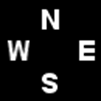 Sehrávkové a obranné problémy - mix
PRABRA - Kurz pro pokročilé - (c) V.Nulíček
14
Rozdání 3
 A K 2
						 4 3 2
						 5 4 3 2
						 A 6 5 
				 ?				 ?
				 ? 				 ?
				 ?				 ? 
				 ?				 ?
						 4 3 
						 A K Q J 10 9
						 Q J 6				Závazek 4 ♥(S)
						 J 2 				Výnos: A

W drží poslední káro, pětka kárová je hrozbou proti W
Z výnosu králem trefovým to vypadá, že kluk trefový je hrozbou proti E
Zdá se, že by mohl vyjít dvojitý skvíz s pivotní barvou pikovou jako hrozbou proti oběma obráncům.
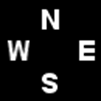 Sehrávkové a obranné problémy - mix
PRABRA - Kurz pro pokročilé - (c) V.Nulíček
15
Rozdání 3
 A K 2
						 4 3 2
						 5 4 3 2
						 A 6 5 
			 Q 8 7 6			 J 10 9 5
			 8	 				 7 6 5
			 A K 10 9 			 8 7 
			 10 9 8 7			 K Q 4 3
						 4 3 
						 A K Q J 10 9
						 Q J 6				Závazek 4 ♥(S)
						 J 2 				Výnos: A

Odehrajte všechny trumfy – viz čtyřkartová koncovka nahoře
Na srdcovou devítku bude W muset odhodit pik, jinak byste udělal zdvih na károvou pětku na stole – HH ze stolu odhodí káro
Nyní je ve skvízu E, musí držet trefovou dámu a odhodí-li také pik, dohrajete na piky stolu
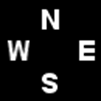 Sehrávkové a obranné problémy - mix
PRABRA - Kurz pro pokročilé - (c) V.Nulíček
16
Rozdání 3
Post mortem:
Většina skvízů funguje „automaticky“, stačí si uvědomit, že jsou splněny podmínky pro skvíz a stáhnout vysoké karty
V tomto rozdání bylo vše „jak na talíři“ – bylo jasné, kdo drží kterou barvu a také to, že jiná šance než skvíz neexistuje.
Sehrávkové a obranné problémy - mix
PRABRA - Kurz pro pokročilé - (c) V.Nulíček
17
Rozdání 4
 5 4
						 A Q 9 8
						 A Q 9
						 10 9 8 7 
				 ?				 ?
				 ? 				 ?
				 ?				 ? 
				 ?				 ?
						 A K J 8 7 6 3
						 2
						 J 2
						 6 5 4 
Závazek 4(S)
Výnos: A
Obránce na W postupně stahuje AKQ trefové (na třetí tref E shazuje trojku srdcovou) a následně vynáší kluka trefového (E shazuje další srdce)
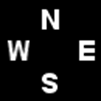 Sehrávkové a obranné problémy - mix
PRABRA - Kurz pro pokročilé - (c) V.Nulíček
18
Rozdání 4
 5 4
						 A Q 9 8
						 A Q 9
						 10 9 8 7 
				 ?				 ?
				 ? 				 ?
				 ?				 ? 
				 ?				 ?
						 A K J 8 7 6 3
						 2
						 J 2				Závazek 4(S)
						 6 5 4 				Výnos: A

Čtvrté kolo trefů snapujete a hrajete eso pikové – od W padá dáma
Jak budete hrát dále?
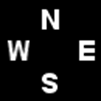 Sehrávkové a obranné problémy - mix
PRABRA - Kurz pro pokročilé - (c) V.Nulíček
19
Rozdání 4
 5 4
						 A Q 9 8
						 A Q 9
						 10 9 8 7 
				 ?				 ?
				 ? 				 ?
				 ?				 ? 
				 ?				 ?
						 A K J 8 7 6 3
						 2
						 J 2				Závazek 4(S)
						 6 5 4 				Výnos: A

Kromě tří již odevzdaných trefových zdvihů máte ještě jeden potenciální ztrátový zdvih v kárech
Jednou z možností je zkusit zahrát impas kárový nebo srdcový 
Vidíte lepší variantu sehrávky ?
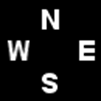 Sehrávkové a obranné problémy - mix
PRABRA - Kurz pro pokročilé - (c) V.Nulíček
20
Rozdání 4
 5 4
						 A Q 9 8
						 A Q 9
						 10 9 8 7 
				 ?				 ?
				 ? 				 ?
				 ?				 ? 
				 ?				 ?
						 A K J 8 7 6 3
						 2
						 J 2				Závazek 4(S)
						 6 5 4 				Výnos: A

W ukázal deset bodů v trefech a jako Dealer pasoval, nemůže tedy mít ani jedno z chybějících červených králů
Jak tedy budete hrát, pokud si uvědomíte tuto informaci?
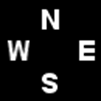 Sehrávkové a obranné problémy - mix
PRABRA - Kurz pro pokročilé - (c) V.Nulíček
21
Rozdání 4
 5 4
						 A Q 9 8
						 A Q 9
						 10 9 8 7 
				 ?				 ?
				 ? 				 ?
				 ?				 ? 
				 ?				 ?
						 A K J 8 7 6 3
						 2
						 J 2				Závazek 4(S)
						 6 5 4 				Výnos: A

Jedinou šancí je skvíz v červených barvách proti E
Ověřte si pravidlo BLUE pro skvíz 
B je splněno – obě hrozby zadržuje E
L je splněno – máte zarovnaný počet ztrátových zdvihů
U je splněno – srdcová dáma je sice před obráncem, ale kárový kluk je za obráncem
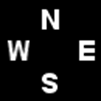 Sehrávkové a obranné problémy - mix
PRABRA - Kurz pro pokročilé - (c) V.Nulíček
22
Rozdání 4
 5 4
						 A Q 9 8
						 A Q 9
						 10 9 8 7 
				 ?				 ?
				 ? 				 ?
				 ?				 ? 
				 ?				 ?
						 A K J 8 7 6 3
						 2
						 J 2				Závazek 4(S)
						 6 5 4 				Výnos: A

Drobný problém může nastat se vstupy (E) – na stůl máte vstup srdcovým esem, do ruky ale dodatečný vstup nemáte
Abyste si nezablokoval kára, je potřeba nejprve odblokovat eso kárové ze stolu – Vienna Coup – to musíte udělat před dotrumfováním, abyste měl vstup zpátky do ruky
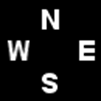 Sehrávkové a obranné problémy - mix
PRABRA - Kurz pro pokročilé - (c) V.Nulíček
23
Rozdání 4
 5 4
						 A Q 9 8
						 A Q 9
						 10 9 8 7 
				 ?				 ?
				 ? 				 ?
				 ?				 ? 
				 ?				 ?
						 A K J 8 7 6 3
						 2
						 J 2				Závazek 4(S)
						 6 5 4 				Výnos: A

Po esu pikovém zahrajte káro k esu a zpátky se vraťte trumfem

Dotrumfujte a odehrajte zbytek trumfů do této koncovky – viz následující snímek
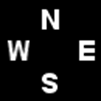 Sehrávkové a obranné problémy - mix
PRABRA - Kurz pro pokročilé - (c) V.Nulíček
24
Rozdání 4
 5 4
						 A Q 9 8
						 A Q 9
						 10 9 8 7 
			 Q					 10 9 2
			 10 7 6 			 K J 5 4 3
			 8 7 6 5 4 			 K 10 3 
			 A K Q	J			 3 2
						 A K J 8 7 6 3
						 2
						 J 2				Závazek 4(S)
						 6 5 4 				Výnos: A

Na pikovou trojku (skvízová karta) odhazuje W libovolnou kartu, ze stolu odhazujete dámu károvou a E je v skvízu
Musí odhodit buď krále kárového, pak uděláte kluka
Nebo si osinglovat krále srdcového, pak uděláte poslední dva srdcové zdvihy na stole
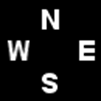 Sehrávkové a obranné problémy - mix
PRABRA - Kurz pro pokročilé - (c) V.Nulíček
25
Rozdání 4
Post mortem:
Při plánování sehrávky nezapomeňte vzít v úvahu informace z dražby
Při plánování skvízu nezapomeňte zkontrolovat pravidla BLUE
Abyste si nezablokoval jednu ze skvízových barev, budete někdy muset použít Vienna Coup – při plánování skvízu na to musíte myslet včas, abyste si zachoval komunikaci mezi listy stolu a ruky
Sehrávkové a obranné problémy - mix
PRABRA - Kurz pro pokročilé - (c) V.Nulíček
26
Rozdání 5
 3 2
						 A Q 3
						 J 4 3
						 A K 6 5 4												 ?				 ?
				 ?				 ?
				 ?				 ? 
				 ?				 ?
						 A Q
						 7 4
						 A K Q 10 8 7 6
						 3 2 
Závazek 6(S)
Výnos: ♥5
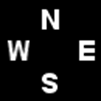 Sehrávkové a obranné problémy - mix
PRABRA - Kurz pro pokročilé - (c) V.Nulíček
27
Rozdání 5
 3 2
						 A Q 3
						 J 4 3
						 A K 6 5 4												 ?				 ?
				 ?				 ?
				 ?				 ? 
				 ?				 ?
						 A Q
						 7 4
						 A K Q 10 8 7 6		Závazek 6(S)
						 3 2 				Výnos: ♥5

Máte 11 zdvihů na vysoké karty a několik šancí na dvanáctý zdvih
Impas srdcový
Impas pikový
Vypracování trefů
Ke splnění vám stačí, když vyjde jedna z těchto šancí
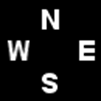 Sehrávkové a obranné problémy - mix
PRABRA - Kurz pro pokročilé - (c) V.Nulíček
28
Rozdání 5
 3 2
						 A Q 3
						 J 4 3
						 A K 6 5 4												 ?				 ?
				 ?				 ?
				 ?				 ? 
				 ?				 ?
						 A Q
						 7 4
						 A K Q 10 8 7 6		Závazek 6(S)
						 3 2 				Výnos: ♥5

Své šance můžete zkombinovat např. takto:
Zkusíte impas srdcový – pokud vyjde máte splněno
Vezme-li králem E a zahraje např. pik, můžete zkusit impas pikový
Pokud ani ten nevyjde, máte v záloze vypracování trefů
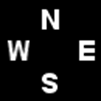 Sehrávkové a obranné problémy - mix
PRABRA - Kurz pro pokročilé - (c) V.Nulíček
29
Rozdání 5
 3 2
						 A Q 3
						 J 4 3
						 A K 6 5 4												 ?				 ?
				 ?				 ?
				 ?				 ? 
				 ?				 ?
						 A Q
						 7 4
						 A K Q 10 8 7 6		Závazek 6(S)
						 3 2 				Výnos: ♥5

Problém ale nastane, když E ve druhém zdvihu vrátí srdci a vyrazí vám tak jeden vstup na stůl
Pak se musíte spolehnout na trefy 3-3, protože na stole vám jako vstup zbyde jen kluk kárový
Pokud nevyjde dělení trefů, zkusíte jako poslední šanci impas pikový – celková šance na splnění je kolem 84%
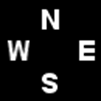 Sehrávkové a obranné problémy - mix
PRABRA - Kurz pro pokročilé - (c) V.Nulíček
30
Rozdání 5
 3 2
						 A Q 3
						 J 4 3
						 A K 6 5 4											 K J 8 7 4			 10 9 6 5
			10 8 6	5			 K J 9 2
			 5 2				 9 
			 9 8				 Q J 10 7
						 A Q
						 7 4
						 A K Q 10 8 7 6		Závazek 6(S)
						 3 2 				Výnos: ♥5
Můžete si ale zachovat šanci na vypracování trefů i při jejich dělení 4-2
Dejte do prvního zdvihu malou srdci, E vezme a nemůže vám nyní vyrazit eso srdcové, vrátí tedy zřejmě pik
Nezkoušejte nyní impas pikový, vezměte esem a zkuste vypracovat trefy
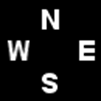 Sehrávkové a obranné problémy - mix
PRABRA - Kurz pro pokročilé - (c) V.Nulíček
31
Rozdání 5
 3 2
						 A Q 3
						 J 4 3
						 A K 6 5 4											 K J 8 7 4			 10 9 6 5
			10 8 6	5			 K J 9 2
			 5 2				 9 
			 9 8				 Q J 10 7
						 A Q
						 7 4
						 A K Q 10 8 7 6		Závazek 6(S)
						 3 2 				Výnos: ♥5
Pokud budou trefy 3-3 nebo 4-2, pak je po dvojím trumfnutí v ruce bez problémů vypracujete (na stole vám zbydou dva vstupy – eso srdcové a kluk kárový)
Pokud by byly trefy 5-1 nebo 6-0, pak máte v záloze ještě impas srdcový – celková šance na splnění je cca 92 %
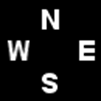 Sehrávkové a obranné problémy - mix
PRABRA - Kurz pro pokročilé - (c) V.Nulíček
32
Rozdání 5
Post mortem:
V řadě závazků je možno zkombinovat své šance postupným zahráním jednotlivých šancí
Měli byste hrát vždy na největší šanci – nemusíte znát přesně jednotlivé pravděpodobnosti, stačí se v nich orientovat přibližně a odhadnout, která kombinace zahrání je „šancovnější“
Sehrávkové a obranné problémy - mix
PRABRA - Kurz pro pokročilé - (c) V.Nulíček
33
Rozdání 6
 Q J 6
						 A 8 4 2
						 A J 8 5
						 A 7 
			 ?					 ?
			 ?					 ?
			 ?					 ? 
			 ?					 ?
						 A K 10 8 5 2
						 10 6
						 9 2				
						 K 10 2				

Závazek 6(S)
Výnos: K
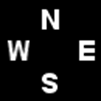 Sehrávkové a obranné problémy - mix
PRABRA - Kurz pro pokročilé - (c) V.Nulíček
34
Rozdání 6
 Q J 6
						 A 8 4 2
						 A J 8 5
						 A 7 
			 ?					 ?
			 ?					 ?
			 ?					 ? 
			 ?					 ?
						 A K 10 8 5 2
						 10 6
						 9 2				Závazek: 6(S)
						 K 10 2				Výnos: K

Máte 11 zdvihů včetně jednoho snapu trefového na stole.
Dvanáctý zdvih může vzejít ze skvízu v srdcích a kárech proti W
Problém je se zarovnáním počtu ZZ – pokud propustíte první srdcový zdvih, hrozí, že E snapne druhé srdce
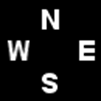 Sehrávkové a obranné problémy - mix
PRABRA - Kurz pro pokročilé - (c) V.Nulíček
35
Rozdání 6
 Q J 6
						 A 8 4 2
						 A J 8 5
						 A 7 
			 ?					 ?
			 ?					 ?
			 ?					 ? 
			 ?					 ?
						 A K 10 8 5 2
						 10 6
						 9 2				Závazek: 6(S)
						 K 10 2				Výnos: K

Řešením je zkusit tzv. „skvíz bez zarovnání počtu“ – Squeeze Without the Count
Po vzetí prvního zdvihu na eso srdcové zahrajte eso trefové, krále trefového a trefvoý snap (pro jistotu vysokým trumfem)
Odehrajte všechny vysoké trumfy až do koncovky – viz další snímek
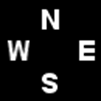 Sehrávkové a obranné problémy - mix
PRABRA - Kurz pro pokročilé - (c) V.Nulíček
36
Rozdání 6
 Q J 6
						 A 8 4 2
						 A J 8 5
						 A 7 
			 3					 9 7 4
			 K Q J 7 5 3		 9
			 K Q 4				 10 7 6 3 
			 J	8 3				 Q 9 6 5 4
						 A K 10 8 5 2
						 10 6
						 9 2				Závazek 6(S)
						 K 10 2				Výnos: K

Poslední trumf je nyní skvízovou kartou
Pokud W odhodí srdce, odhodíte ze stolu kárového kluka a vypracujete srdcovou osmičku
Pokud W odhodí károvou figuru, vy zahodíte ze stolu srdce a uděláte dva kárové zdvihy na eso a kluka.
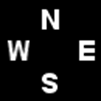 Sehrávkové a obranné problémy - mix
PRABRA - Kurz pro pokročilé - (c) V.Nulíček
37
Rozdání 6
Post mortem:
Někdy nebudete moci zarovnat počet ztrátových zdvihů pro skvíz 
Např. proto, že by vám obránci snapli další zdvih
Nebo proto, že by vám stáhli další zdvihy a tím porazili váš závazek
Zkuste skvíz bez zarovnání počtu
V tomto typu skvízu vlastně pustíte potřebný ztrátový zdvih pro zarování počtu až poté, co je skvíz již připraven
PRABRA - Kurz pro pokročilé - (c) V.Nulíček
38
Obranné problémy 2.část
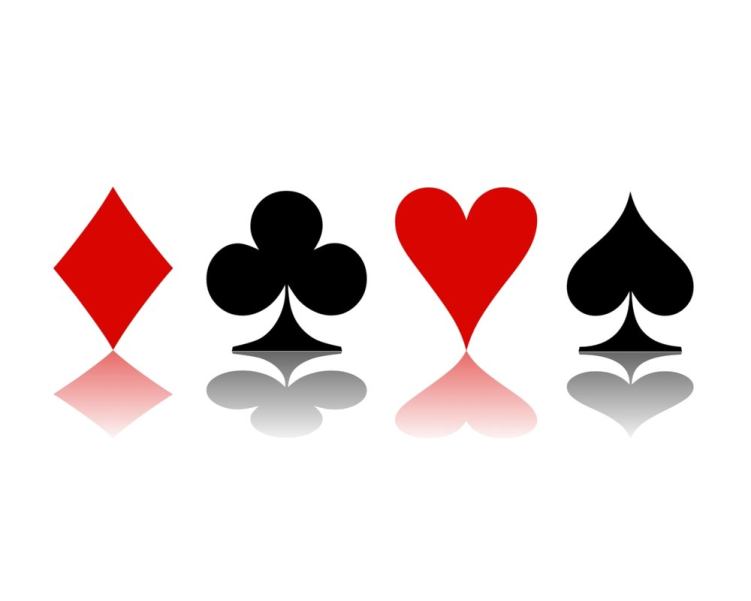 Sehrávkové a obranné problémy - mix
PRABRA - Kurz pro pokročilé - (c) V.Nulíček
39
Rozdání 7
 A Q
						 Q J 9 8 7
						 10 5 4
						 Q 5 4 
				 ?				 J 3 2 
				 ?				 10 6 5
				 ?				 A K 8 2 			
				 ?				 K 9 3
						 ?
						 ?
						 ?	
						 ?										
Závazek: 4♠ (S)
Výnos: ♦Q

Partner vynáší dámu károvou – markujete pozitivně, parter pokračuje malým kárem k vašemu králi
Stahujete ještě eso kárové – HH přiznává
Co zahrajete do čtvrtého zdvihu?
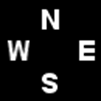 Sehrávkové a obranné problémy - mix
PRABRA - Kurz pro pokročilé - (c) V.Nulíček
40
Rozdání 7
 A Q
						 Q J 9 8 7
						 10 5 4
						 Q 5 4 
				 ?				 J 3 2 
				 ?				 10 6 5
				 ?				 A K 8 2 			
				 ?				 K 9 3
						 ?
						 ?
						 ?					Závazek: 4♠ (S)
						 ?					Výnos: ♦Q

HH má na svou dražbu zcela určitě krále pikového minimálně v šestilistu, eso (a možná i kluka trefového) a eso srdcové (buď singl nebo i s králem, když přijal výzvu)
Vypadá to tedy, že v srdcích ani trefech zdvih neuděláte
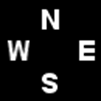 Sehrávkové a obranné problémy - mix
PRABRA - Kurz pro pokročilé - (c) V.Nulíček
41
Rozdání 7
 A Q
						 Q J 9 8 7
						 10 5 4
						 Q 5 4 
			 10 4				 J 3 2 
			 K 4 3 2			 10 6 5
			 Q J 9				 A K 8 2 			
			 8 7 6 2			 K 9 3
						 K 9 8 7 6 5
						 A
						 7 6 3				Závazek: 4♠ (S)
						 A J 10				Výnos: ♦Q

Není-li naděje na porážející zdvih ve vedlejších barvách, je nutno se pokusit vypracovat si zdvih trumfový
Zahrajte čtvrté kolo kár, má-li partner alespoň desítku pikovou, bude moci přesnapnout HH, ten bude muset na stole dát dámu a váš kluk pikový se vypromuje
I když bude mít HH K108xxx v trumfech, bude muset uhodnout, kterým trumfem (desítkou nebo osmou) snapnout
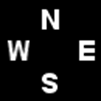 Sehrávkové a obranné problémy - mix
PRABRA - Kurz pro pokročilé - (c) V.Nulíček
42
Rozdání 7
 A Q
						 Q J 9 8 7
						 10 5 4
						 Q 5 4 
			 10 4				 J 3 2 
			 K 4 3 2			 10 6 5
			 Q J 9				 A K 8 2 			
			 8 7 6 2			 K 9 3
						 K 9 8 7 6 5
						 A
						 7 6 3				Závazek: 4♠ (S)
						 A J 10				Výnos: ♦Q

Všimněte si, že pokud nezahrajete na vypromování pikového zdvihu, HH bude moci po dvojím trumfnutí esem a dámou zahrát impas na vašeho trefového krále a závazek splní
Pokud by HH snapl desítkou pikovou (pokud by ji měl), pak zbývá vaše šance na zdvih v trefech nebo srdcích, má-li HH nějaký ZZ v těchto barvách, odhoz na stole mu nepomůže
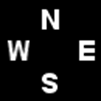 Sehrávkové a obranné problémy - mix
PRABRA - Kurz pro pokročilé - (c) V.Nulíček
43
Rozdání 7
Post mortem:
Zahrání do dvojité šikeny obvykle stojí obranu zdvih – umožníte hlavnímu hráči z jedné strany snapnout a z druhé strany odhodit ztrátový zdvih ve vedlejší barvě
Někdy vám ale toto zahrání může pomoci vypromovat zdvih v trumfech, který byste normální obranou nemohli získat
Vezměte ale v úvahu, zda tímto zahráním nepomůžete hlavnímu hráči.
Sehrávkové a obranné problémy - mix
PRABRA - Kurz pro pokročilé - (c) V.Nulíček
44
Rozdání 8
 K 10 8 7
						 K 10
						 K 7 5
						 Q 8 3 2 
			 9 6 5				 ?
			 A 9 4				 ?
			 A Q J 8 2			 ? 			1NT = 12-14 
			 K 6				 ?
						 ?
						 ?
						 ?	
						 ?										
Závazek: 3NT (W)
Výnos: ♥3

Na výnos dává W malou, berete králem, E dává dvojku
Jak budete pokračovat?
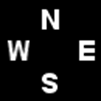 Sehrávkové a obranné problémy - mix
PRABRA - Kurz pro pokročilé - (c) V.Nulíček
45
Rozdání 8
 K 10 8 7
						 K 10
						 K 7 5
						 Q 8 3 2 
			 9 6 5				 ?
			 A 9 4				 ?
			 A Q J 8 2			 ? 			1NT = 12-14 
			 K 6				 ?
						 ?
						 ?					Závazek: 3NT (W)
						 ?					Výnos: ♥3
						 ?										

Při obraně beztrumfového závazku většinou bývá správné vrátit partnerovi barvu výnosu
Tato partie je však výjimkou a vrácení srdcové desítky by k ničemu nevedlo
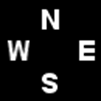 Sehrávkové a obranné problémy - mix
PRABRA - Kurz pro pokročilé - (c) V.Nulíček
46
Rozdání 8
 K 10 8 7
						 K 10
						 K 7 5
						 Q 8 3 2 
			 9 6 5				 ?
			 A 9 4				 ?
			 A Q J 8 2			 ? 			1NT = 12-14 
			 K 6				 ?
						 ?
						 ?					Závazek: 3NT (W)
						 ?					Výnos: ♥3
						 ?										

Na stole je 14 FB, vy jich máte v ruce 11 a E bude mít na svou hlášku minimálně 12 FB – na partnera tak zbývají max. 3 FB
Protože všechny krále vidíte, jeho 3 FB budou nejspíš tři kluci nebo jedna dáma a jeden kluk – k srdcové barvě tak partner určitě nemá vstup
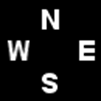 Sehrávkové a obranné problémy - mix
PRABRA - Kurz pro pokročilé - (c) V.Nulíček
47
Rozdání 8
 K 10 8 7
						 K 10
						 K 7 5
						 Q 8 3 2 
			 9 6 5				 ?
			 A 9 4				 ?
			 A Q J 8 2			 ? 			1NT = 12-14 
			 K 6				 ?
						 ?
						 ?					Závazek: 3NT (W)
						 ?					Výnos: ♥3
						 ?										

Jedinou vaší šancí je, že partner má dámu pikovou
Zahrajte ve druhém zdvihu pikovou desítku – pokud byste zahrál malou, může ji HH pustit k devítce stolu
Dá-li HH kluka, partner vezme dámou a vy máte K87 za devítkou stolu a vstup károvým králem (HH nemůže mít dostatek zdvihů bez rozehrání kár)
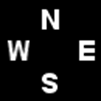 Sehrávkové a obranné problémy - mix
PRABRA - Kurz pro pokročilé - (c) V.Nulíček
48
Rozdání 8
 K 10 8 7
						 K 10
						 K 7 5
						 Q 8 3 2 
			 9 6 5				 A J 4
			 A 9 4				 Q 6 5
			 A Q J 8 2			 10 9 3		1NT = 12-14 
			 K 6				 A J 9 4						
						 Q 3 2
						 J 8 7 3 2			Závazek: 3NT (W)
						 6 4				Výnos: ♥3
						 10 7 5
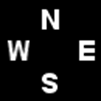 Sehrávkové a obranné problémy - mix
PRABRA - Kurz pro pokročilé - (c) V.Nulíček
49
Rozdání 8
Post mortem:
Při plánování obrany je nutno vzít v potaz informace vyplývající z dražby
Někdy budete nuceni zahrát na jedinou šanci, kterou ze své analýzy získáte
Máte-li v barvě, kterou potřebujete v obraně vypracovat např. A 10 8 7 a na stole je devítka, vyneste desítku, aby váš výnos soupeř nemohl pustit do stolu, za devítkou pak máte „vidli“ A 8